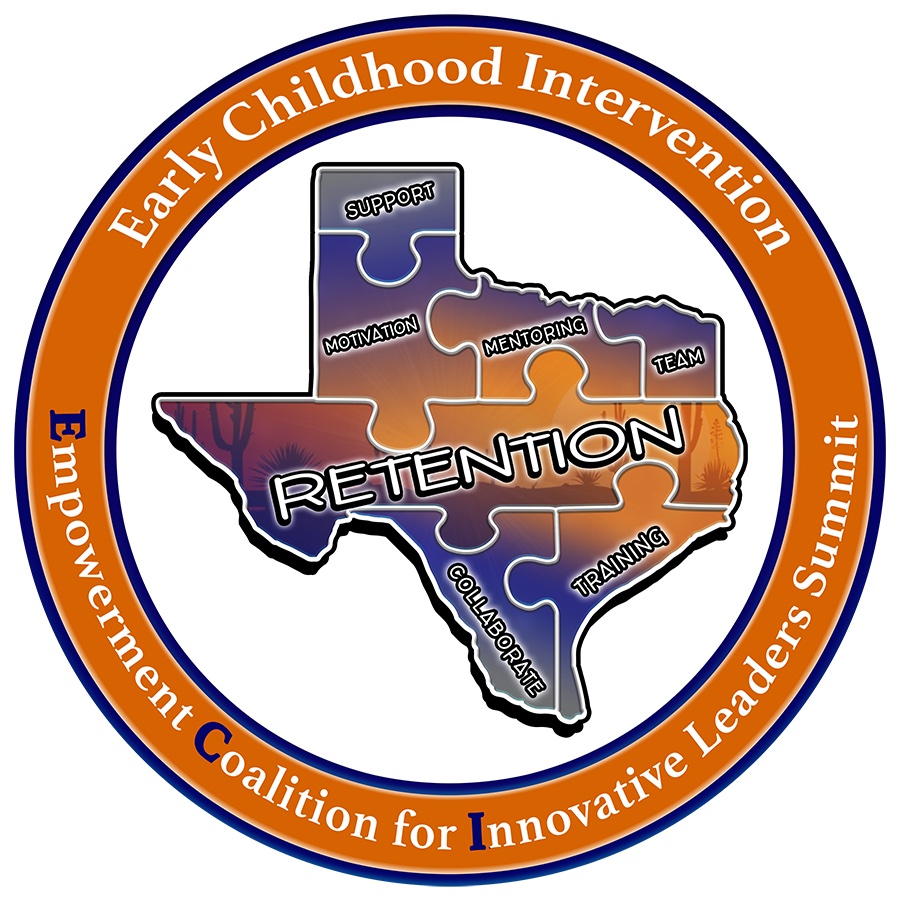 Welcome to the Fourth (last) ECI Summit!#ecisummit2025Austin, TX
April 23, 2025
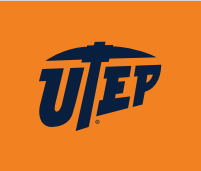 Morning AGENDA
Registration (8:30 a.m. - 9:00 a.m.)

Opening Session (9:00 a.m. - 10:15 a.m.)
Welcome 
Dr. Beverley Calvo
Staying On Course Within ECI to Continue Serving Young Children and Families
Dr. Mary Beth Bruder
Insights from the Personnel Retention Grant
HHSC ECI Team

Break/Connect (10:15 a.m. - 10:30 a.m.)

Leadership Training (10:30 a.m. - 12:00 p.m.)
Statewide ECI Personnel Well-being and Burnout Survey Results
Dr. Kristopher Yeager
EI Leadership through an Adult Learning Lens
Dr. Dana Childress
2
Afternoon Agenda
Lunch (12:00 p.m. - 1:00 p.m.)

Self-Leadership (1:00 p.m. - 2:00 p.m.)
Reflective Self-assessment and Training the Leaders
Dr. Elizabeth Beavers

Break/Connect  (2:00 p.m. - 2:15 p.m.)

Leadership Training (2:15 p.m. - 4:00 p.m.)
The Many Hats You Wear as a Leader
Dr. Dana Childress
Ecological Perspective of Leadership
Dr. Elizabeth Beavers

Closing (4:00 p.m. - 4:30 p.m.)
Closing Remarks and Survey
Dr. Beverley Calvo
Dr. Kristopher Yeager
3
Staying on course within ECI to continue serving young children and families
Recognize and Embrace:
A need for new paradigms
A recognition that change is inevitable
A need to reframe
There is no good or bad, just different
Your tribe
We need each other
A paradigm is a set of rules and regulations that:
define boundaries
tell us what to do to be successful within those boundaries
We see things not as they are,
but as we are.
How Many Squares?
The way we see the problem could be the problem.
What will remain constant in ECI?
Infants and toddlers with disabilities or delays will continue to be identified as being eligible and needing ECI services
Families will continue to need help facilitating their children’s development and behavior, and to manage their other family needs
Personnel and agencies will continue to need help collaborating with and for families and children 
Demand will continue for personnel in ECI and in schools for students with disabilities
What is the most important constant?
Maintaining our commitment to families and eligible infants and young children by demonstrating:
Family centered practice
Evidence based practices
Instructional designs with adaptations and modifications
Data based decision making 
Service delivery in natural environments
Adult learning skills
Collaboration skills including interpersonal relations/conflict management
Technology skills
A commitment to lifelong learning
What may change in ECI?
Funding streams
Support from other agencies
Changes to funding for enhancement grants
How can we build new paradigms to meet the changes that may occur?
Know yourself
Know your north star
Stay informed about what affects you
Be willing to change your paradigms
Elevate our field of ECI
Know what you can control and not control
Early Childhood Intervention
Know what you can control.
Historical and current events - NO
Decisions that are being made outside my organization - NO
Our reactions and actions to support and care for ourselves and families in ECI - YES
How we deliver services to ECI eligible children and their families - YES
Early Childhood Intervention (ECI) Systems and Programs Under IDEA
What Can We Control?
IHE Programs of Study that Prepare ECI Practitioners to Meet the Needs of All Children
Competent, Interdisciplinary ECI Practitioners Who  Provide Effective Services
Universal
Screening
Comprehensive, Individualized and Appropriate  ECI Service Delivery for all IDEA Eligible Children and Families
Improved 
Child and Family 
Outcomes
Insights from the Personnel Retention Grant
2020-Present
Objectives
We will discuss:
What we have accomplished during the grant period.
Key takeaways from the personnel retention grant.
Lessons we have learned along the way.
How to maintain sustainability and next steps beyond the grant period.
[Speaker Notes: This is kind of bittersweet – this will be the last summit for the personnel retention grant! (Rachel: if it’s not super awkward make a joke about how you’ve been involved in the grant almost as long as you’ve been with ECI)

Takoya, Beatrice, and I wanted to provide more of a panel discussion, rather than a rote presentation, to talk about our insights from the grant period – what some of our key takeaways are, what we’ve accomplished in the last five years, some lessons we’ve learned along the way, and how we can continue to enhance efforts for personnel retention once the funding from PRG ends.

We hope this can be]
Accomplishments
Increased retention rates among early intervention professionals.
Hosted summits and a summer leadership series to develop action plans.
Established a thriving community of practice for early intervention specialists.
Provided financial support to alleviate workforce challenges.
[Speaker Notes: More early intervention professionals are staying in their jobs.
We held summits and training events to help leaders and staff come up with solutions.
A community of practice was created to connect and support early intervention specialists.
Stipends helped ease financial stress and showed appreciation for their work.]
Retention 2020-2024
*Based on reporting periods of May 1 – April 30
Key Takeaways
Investing in retention strengthens workforce stability and service quality. 
Retention strategies must be versatile, addressing workload, compensation, and professional growth.
Meaningful relationships and support foster job satisfaction and long-term commitment.
[Speaker Notes: Keeping early intervention professionals in their jobs helps families and improves services.
Support like stipends, training, and peer connections makes a big difference. BW
There’s no single solution—people stay when they feel valued, supported, and have room to grow.
Strong relationships with coworkers and leaders help with job satisfaction. BW]
Lessons Learned
Retention isn’t just about pay; it’s also about recognition, support, and career pathways.
Leadership buy-in is essential; retention efforts must be supported from the top down.
Flexibility and responsiveness to workforce needs improve engagement.
Sustainable changes require ongoing investment, not one-time solutions.
[Speaker Notes: It’s not just about pay—people need to feel valued, heard, and supported.
When leaders are involved, retention efforts work better.
One-time fixes don’t last—ongoing support and investment are key. BW
Being flexible and responsive to staff needs helps keep them engaged.]
Sustainability and Next Steps
Institutionalizing best practices within program policies and procedures.
Expanding mentorship and professional development opportunities.
Exploring additional funding sources for retention efforts.
Leveraging the community of practice as an ongoing support network.
Continuing to assess and adapt strategies based on workforce needs.
[Speaker Notes: Make these strategies a permanent part of training and policies. BW
Expand mentorship and professional development opportunities. BW
Look for more funding to keep these efforts going.
Keep the community of practice active as a long-term support system.
Continue checking in with staff to see what’s working and what needs improvement.]
Thank you
Rachel Phillips, HHSC ECI Policy Team Lead
rachel.phillips01@hhs.texas.gov
Statewide ECI Personnel Well-being and Burnout Survey Results
Kris Yeager, Ph.D.
26
Agenda
What are the different aspects of a service coordinator’s job?
What is workplace well-being and burnout?
How do aspects of the job contribute to well-being and burnout?
Who did we interview?
What were our main findings?
What are the implications for ECI leaders?
27
[Speaker Notes: Debrief by discussing similarities and differences across generational groups.]
What are the different aspects of a service coordinator’s job?
Knowledge and Skills for Service Coordinators (KSSC)
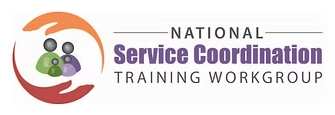 28
What are workplace well-being and burnout?
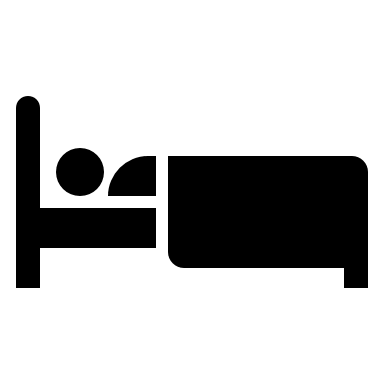 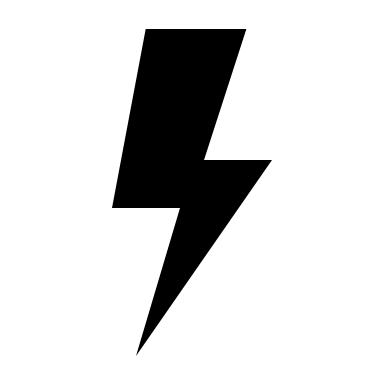 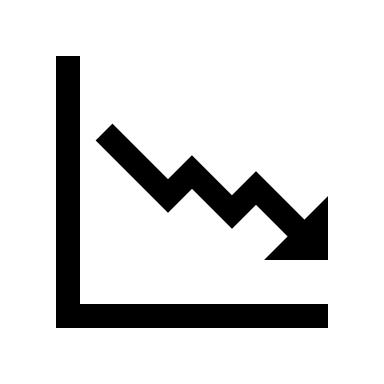 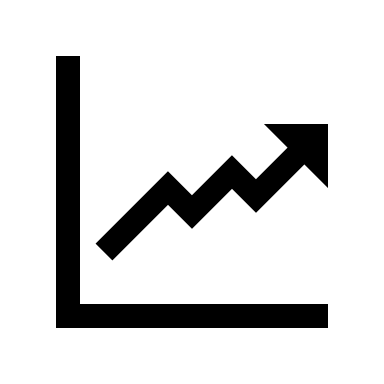 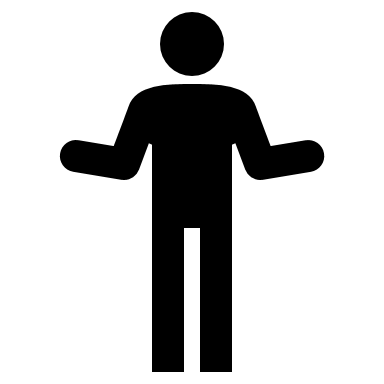 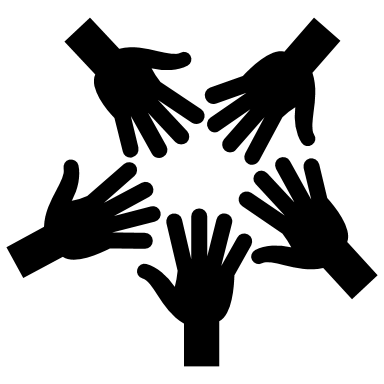 29
Our Research: How do different aspects of a service coordinator’s job contribute to well-being and burnout?
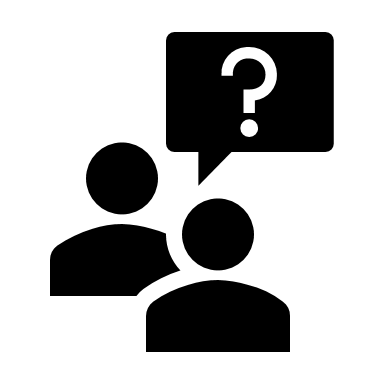 30
[Speaker Notes: Debrief by discussing similarities and differences across generational groups.]
Our Research: Who did we interview?
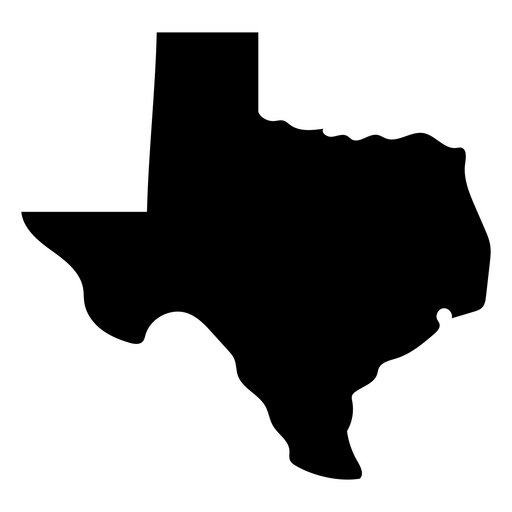 40 Service Coordinators...
...Across 20 ECI Programs in Texas
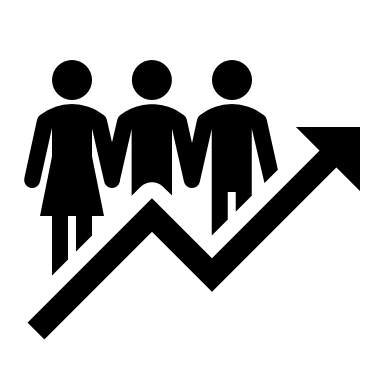 31
[Speaker Notes: Debrief by discussing similarities and differences across generational groups.]
Our Research: 
What were the 
main findings?
“Hard not to smile when you’re sitting on the floor with a baby.”
Infant and Toddler Development
“I get goosebumps just thinking about some of my families.”
Family- Centered Practices
Service Coordinator Well-being
“We have such a good support system now that we’re not seeing as much turnover.”
Leadership/ Teaming
Coordination of Services/ Transition
“I help them a lot with getting resources, getting free diapers…”
Professionalism
“I like helping my friends learn service coordination inside and out.”
32
Factors Associated with Service Coordinator Well-Being
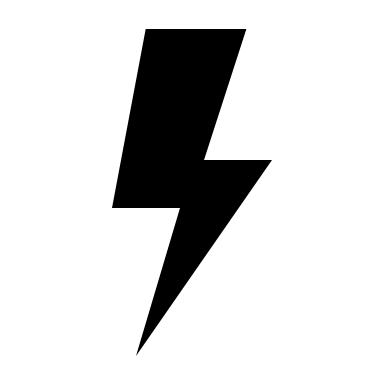 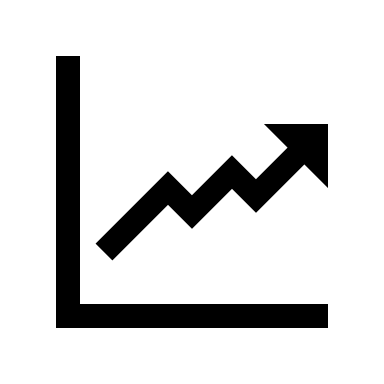 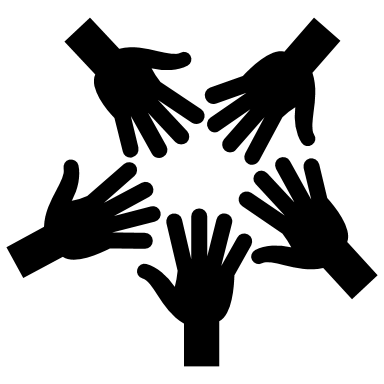 33
Our Research: 
What were the 
main findings?
Infant and Toddler Development
“If I see no progress…I feel like I’m failing at my job.”
“I feel like you can’t give 100%...if I was spread less thin, I would be able to do a better job for the families.”
Family- Centered Practices
Service Coordinator Burnout
"It’s very solitary work once you’re out of the training phase.”
Leadership/ Teaming
Coordination of Services/ Transition
“Paperwork is very tedious, tiresome, and draining.”
“I feel cynical when we have these trainings on more billable activities, more productivity, when I feel like that’s not important…helping these kids and these families.”
Professionalism
34
Factors Associated with Service Coordinator Burnout
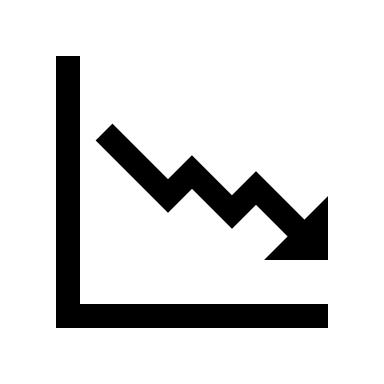 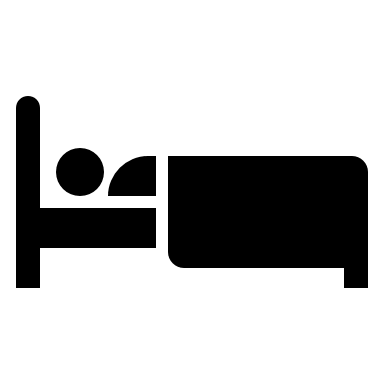 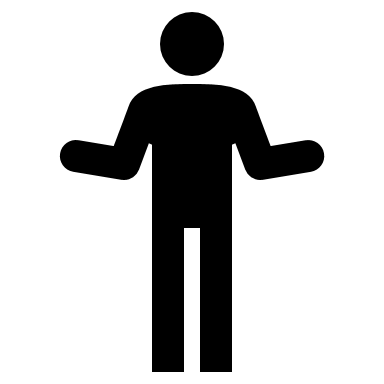 35
Implications for ECI Leaders
Discuss:  What are you already doing to address these implications? 
Share with your table and identify some potential new strategies/mind shifts.
36